WPF Partner Showcase
V6 07/09/2008
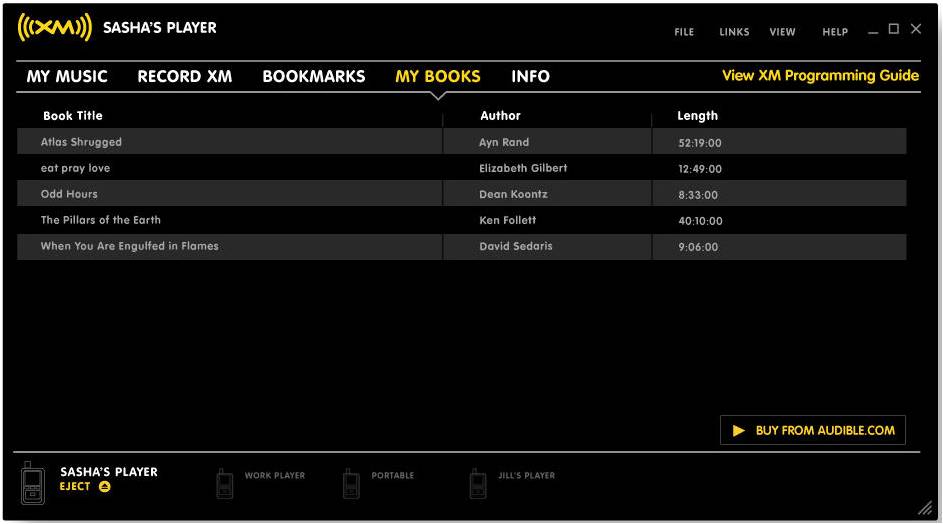 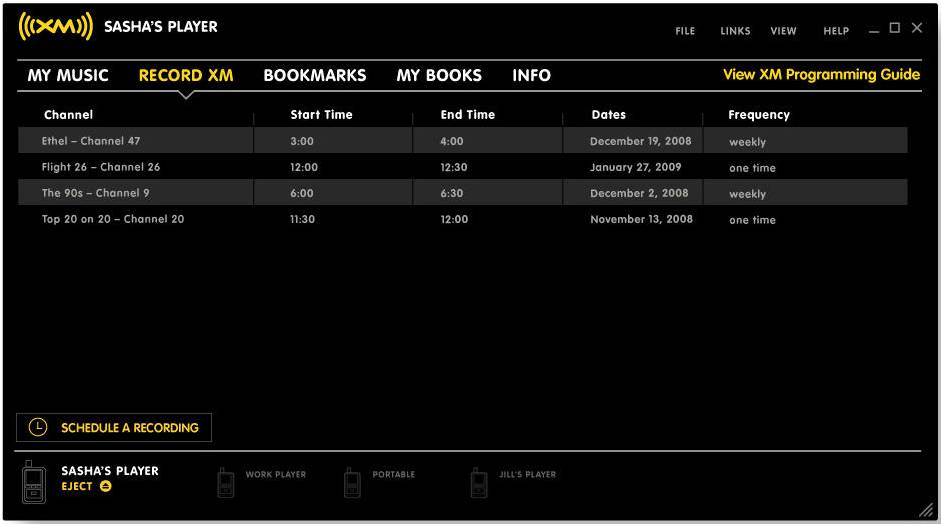 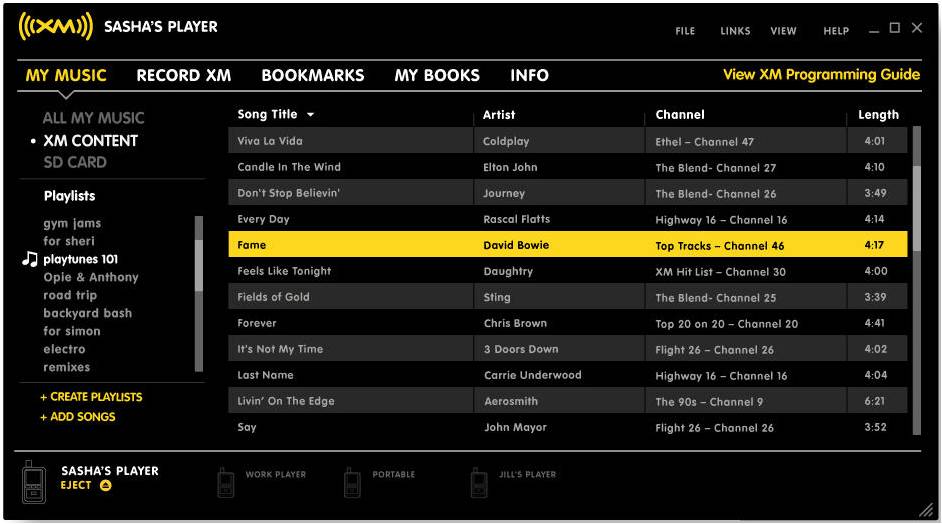 XMRadio,  XM2Go Music Manager  
Manages XM Radio devices and content. Allows to manage and organize content, schedule recordings, manage bookmarks, and create playlists. 
Status:	Shipping http://www.xmradio.com/xm2gomusicmanager/index.xmc
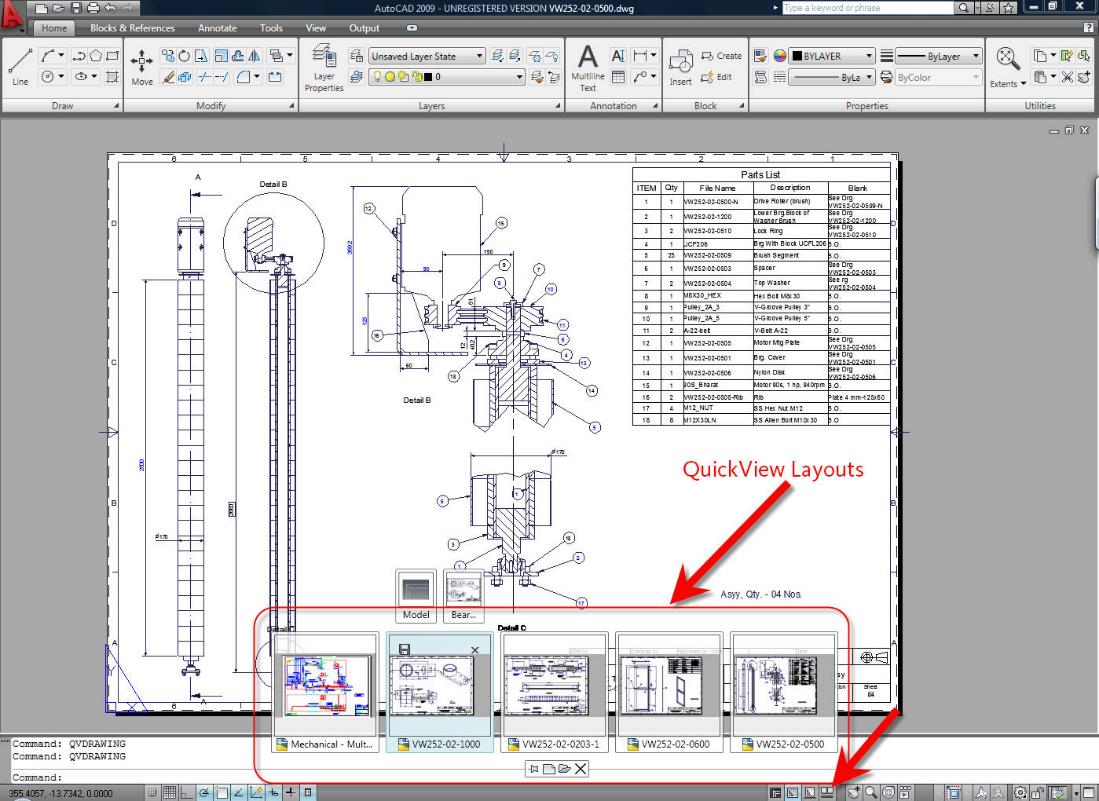 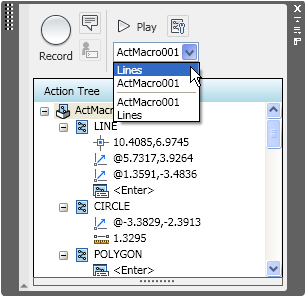 AutoCAD 2009
Using WPF for application chrome: ribbon, action recorder and QuickView Status:	Shipping
Trial:	http://usa.autodesk.com/adsk/servlet/index?siteID=123112&id=2704278
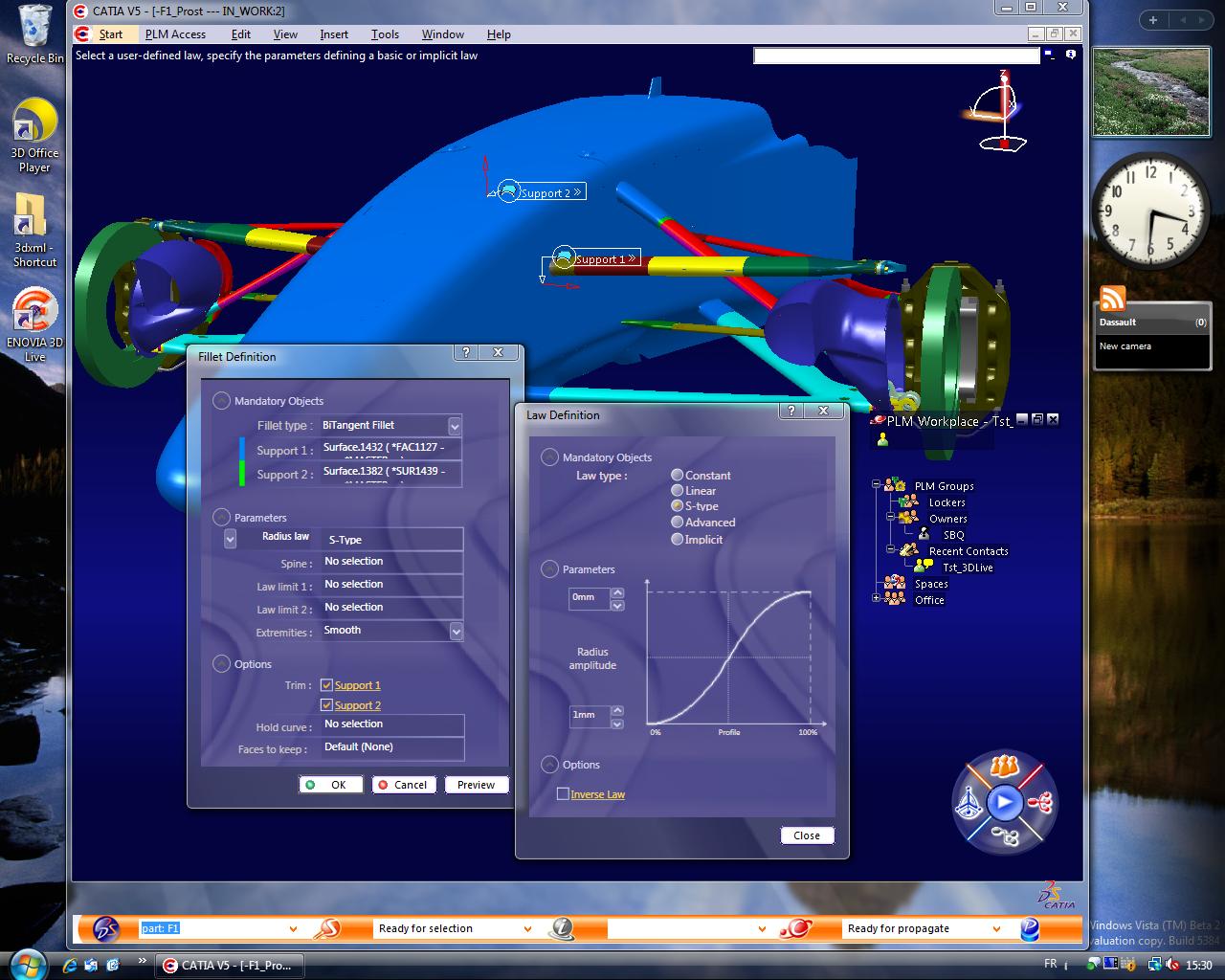 Dassault Systèmes CATIA v5
3D modeling and design tool
Status:		Completed
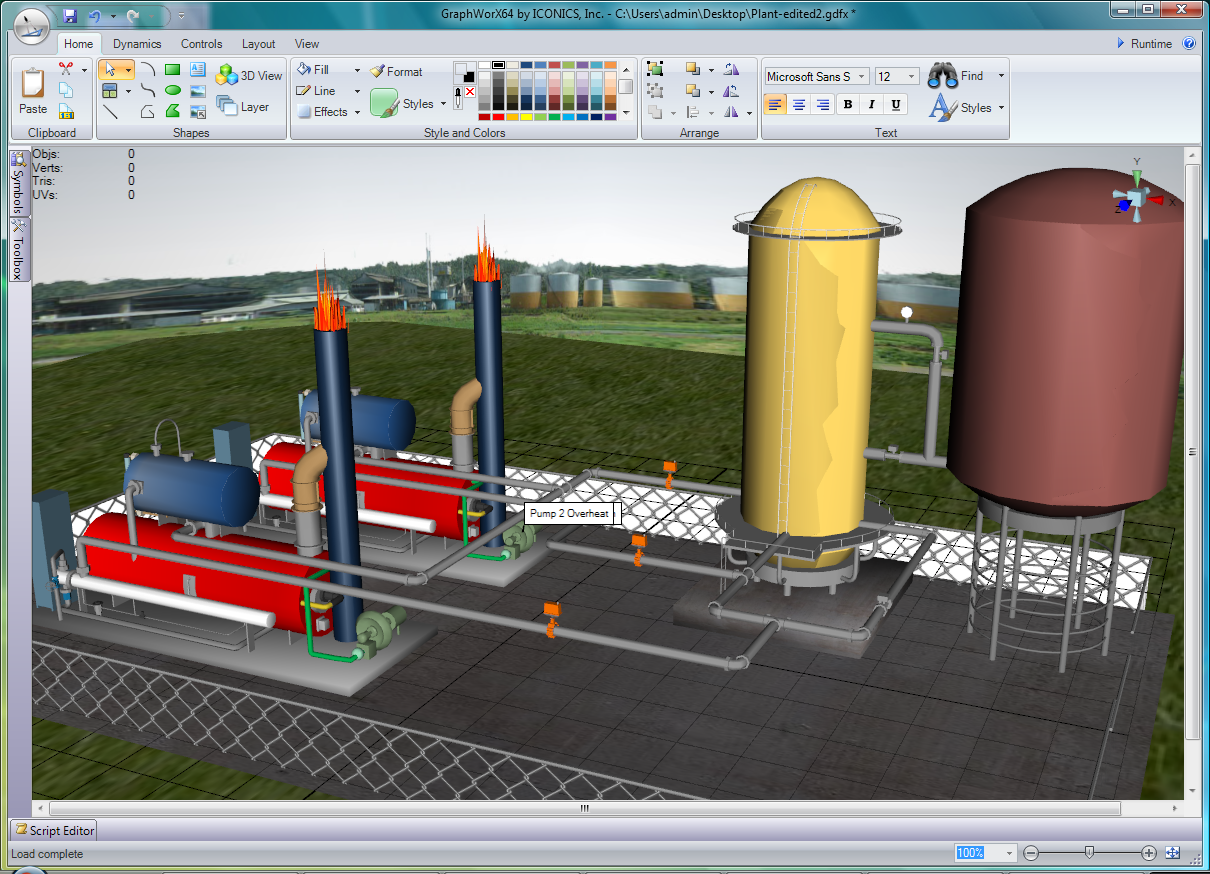 Iconics
3D manufacturing solution for real time monitoring and troubleshooting.
Status:	Shipping 
Info:	http://www.iconics.com/products/genesis64.asp
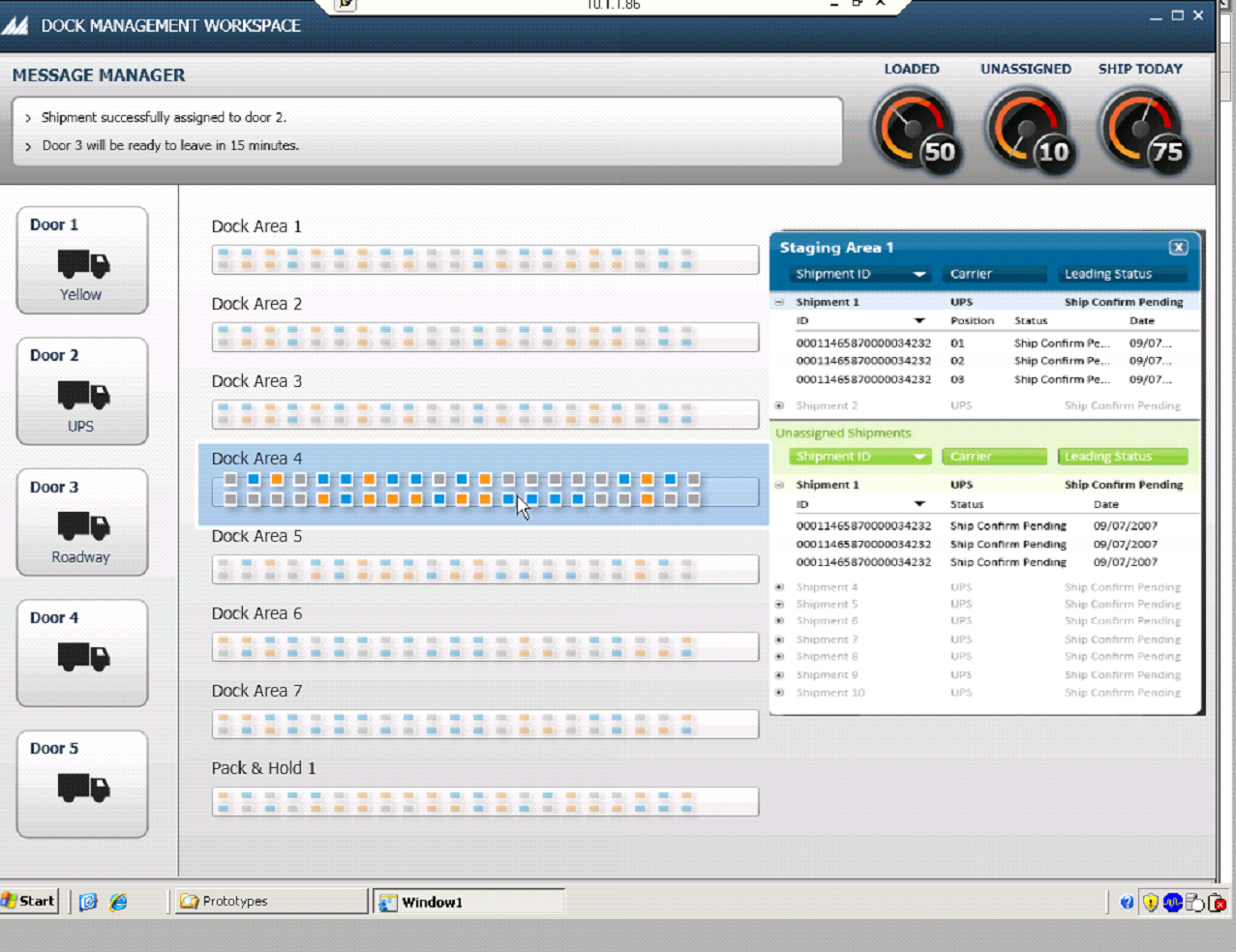 Manhattan Associates: Integrated Logistics Solutions (ILS)
Supply Chain Optimization
Status:	Shipping 
Info:	http://www.manh.com/ils_net/
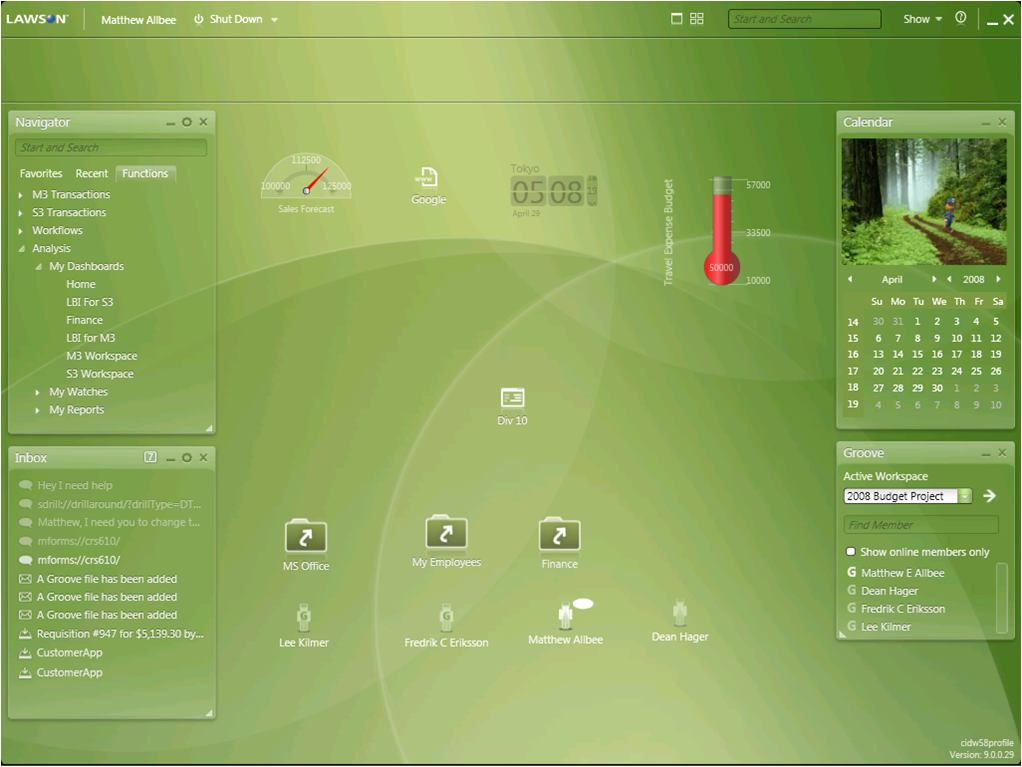 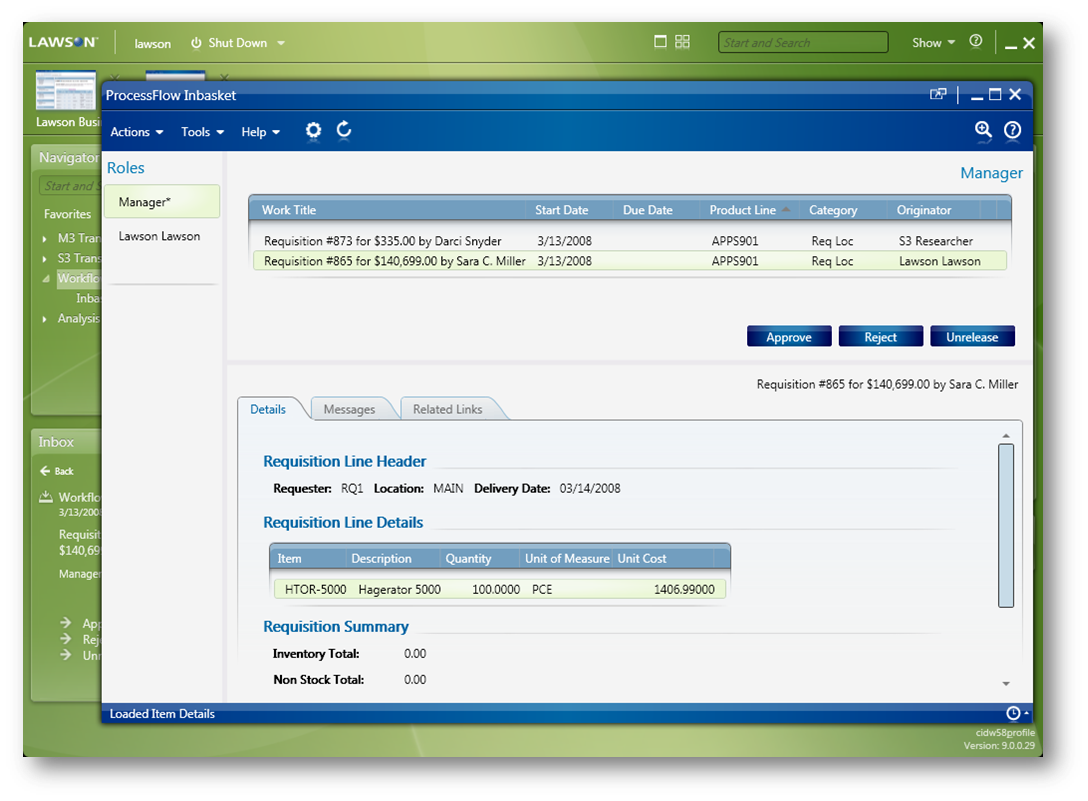 Lawson M3 Smart Client
Lawson’s flagship application for manufacturing and distribution companiesStatus:	Shipping 
Case study: http://www.frogdesign.com/pdf/frog_design_lawson.pdf
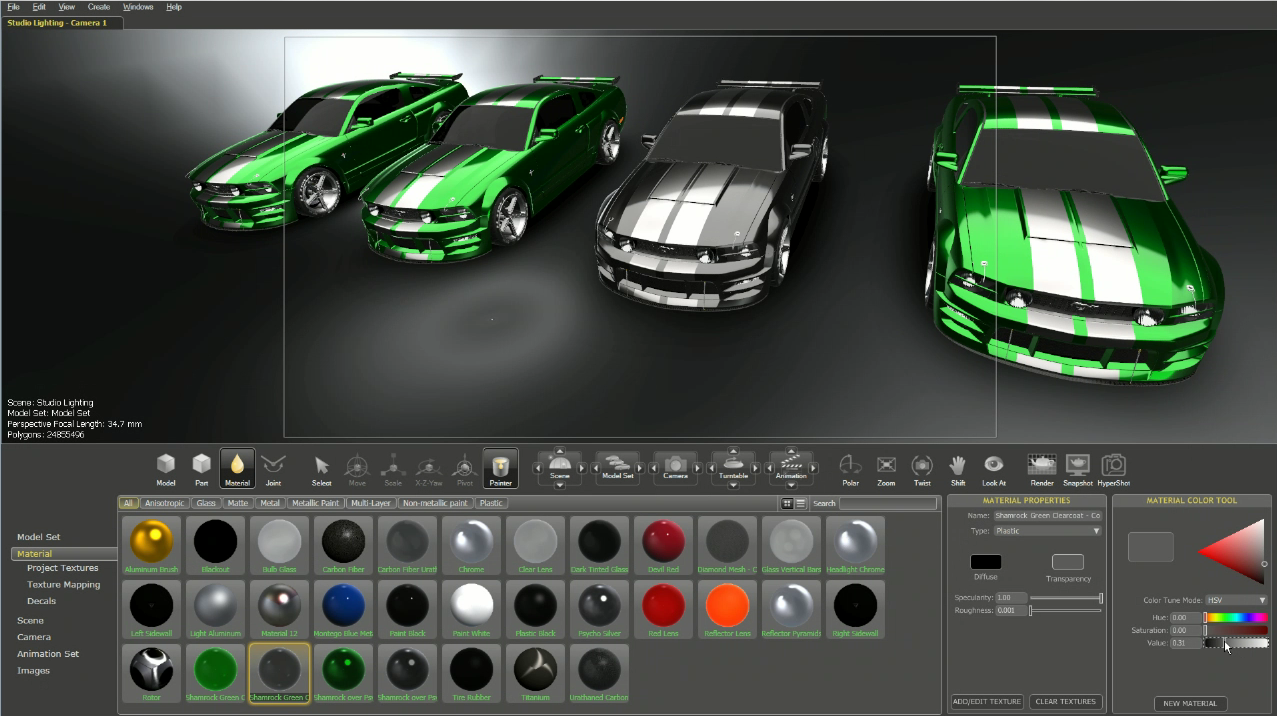 BunkSpeed HyperDrive
Visualization and rendering application. Status:	Shipping
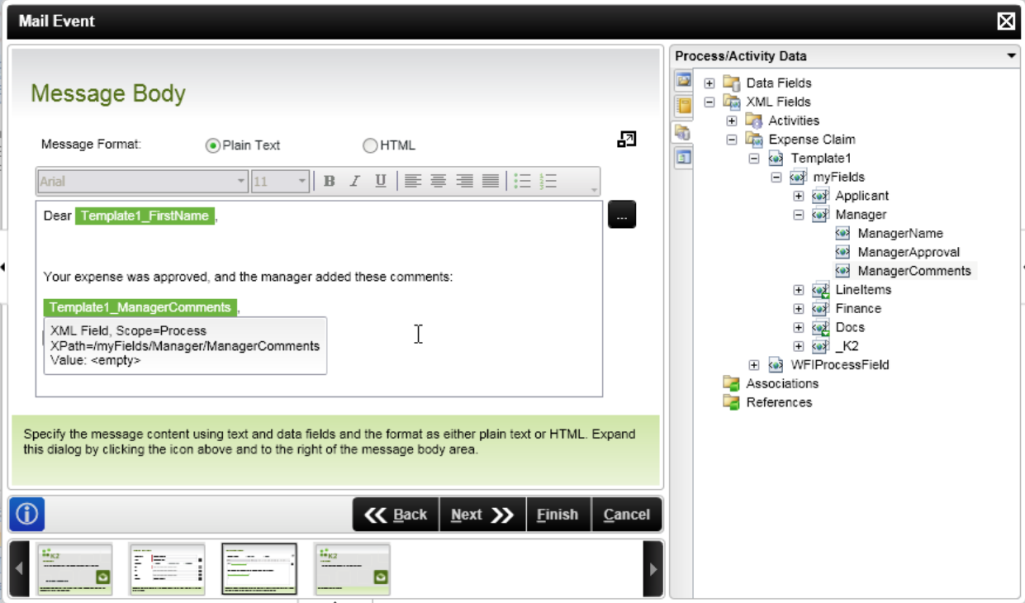 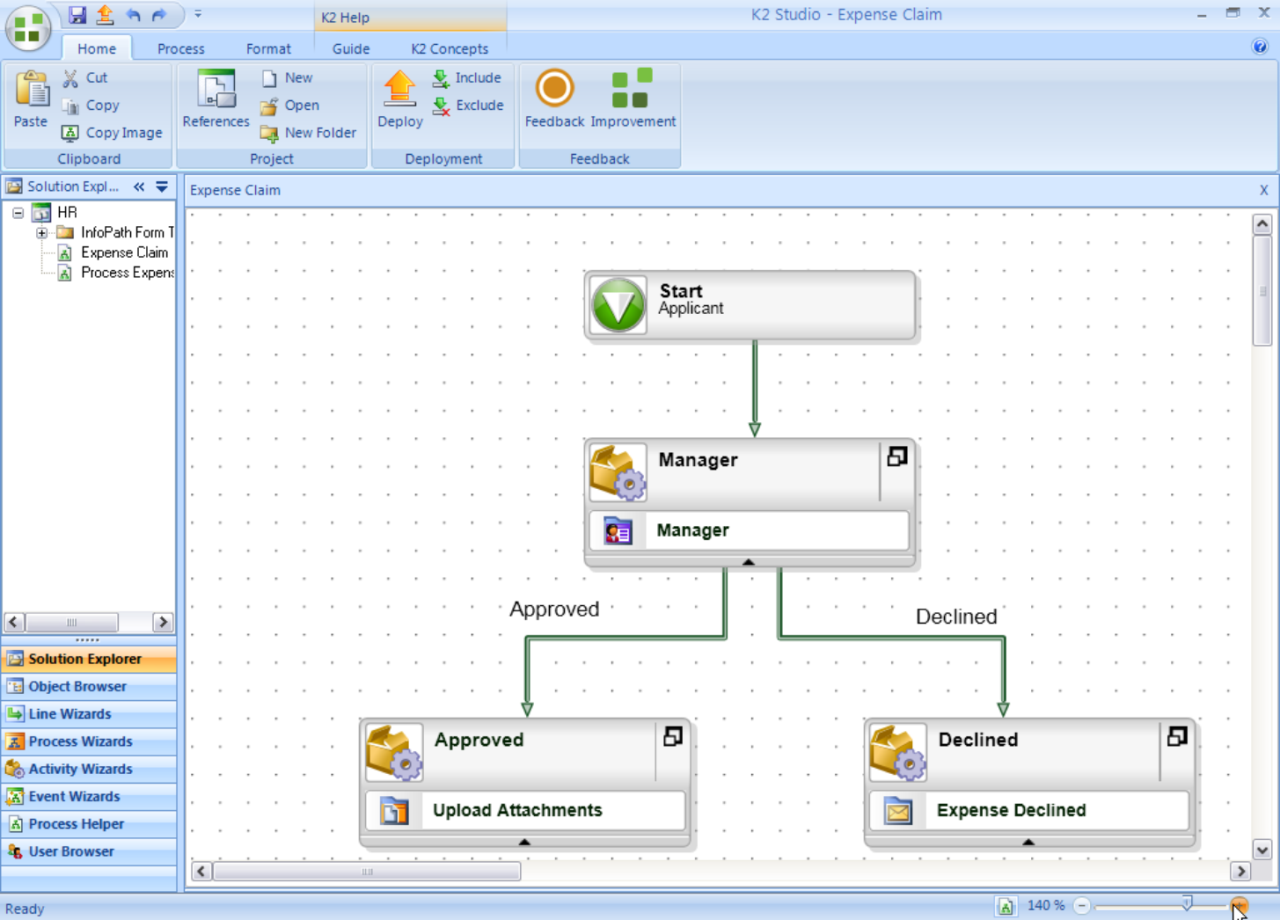 K2  Studio 
Workflow Designer
Status:	Near RTM
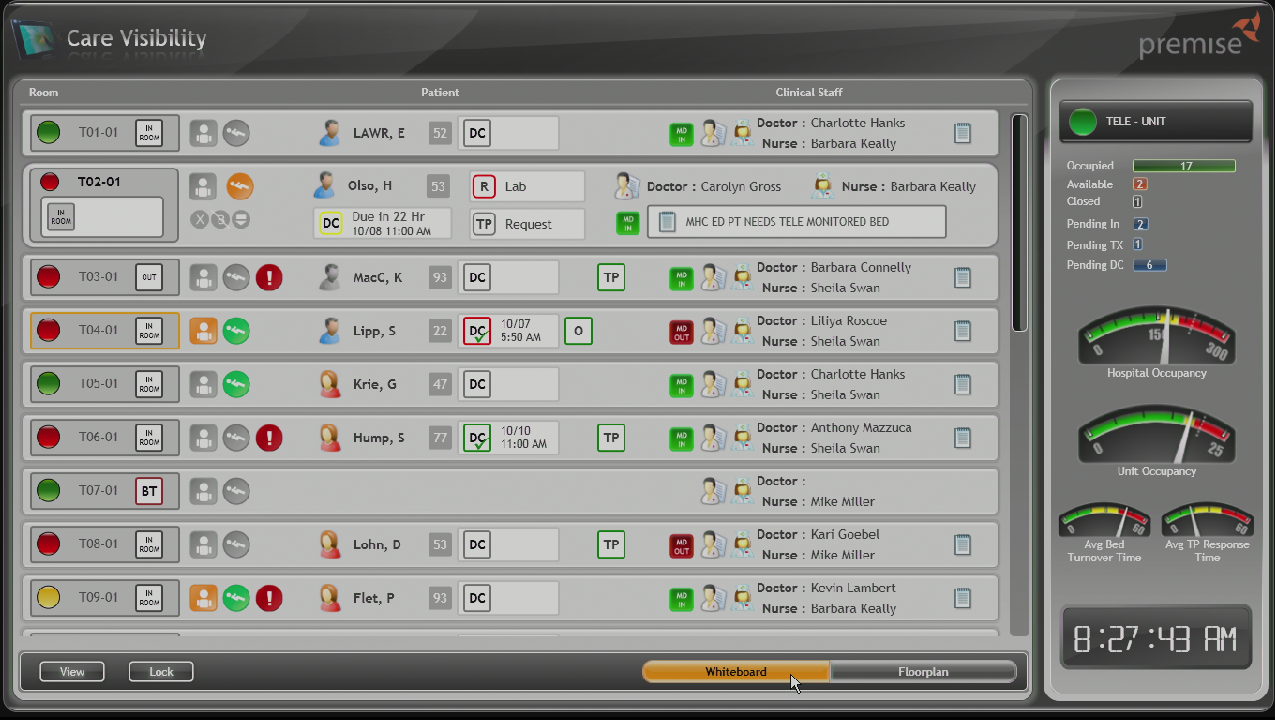 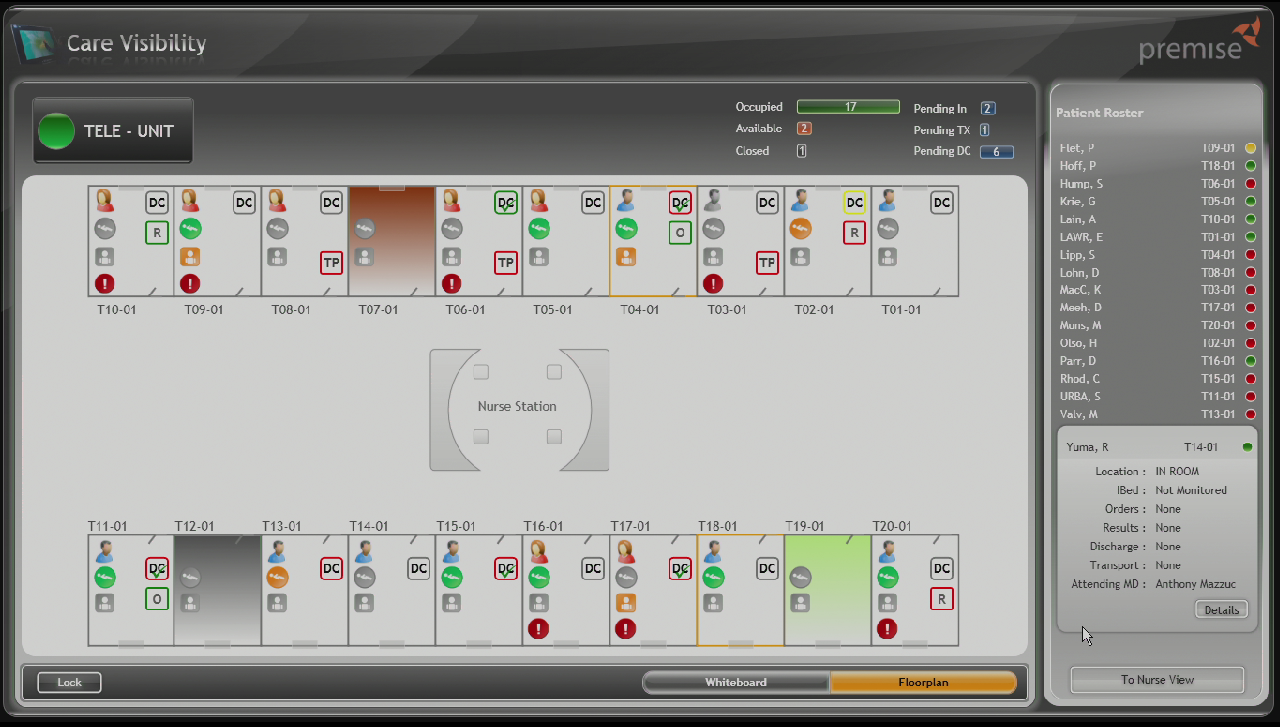 Premise, Care Visibility
Rich visualization and data entry that empowers physicians to provide better care at the bedside.
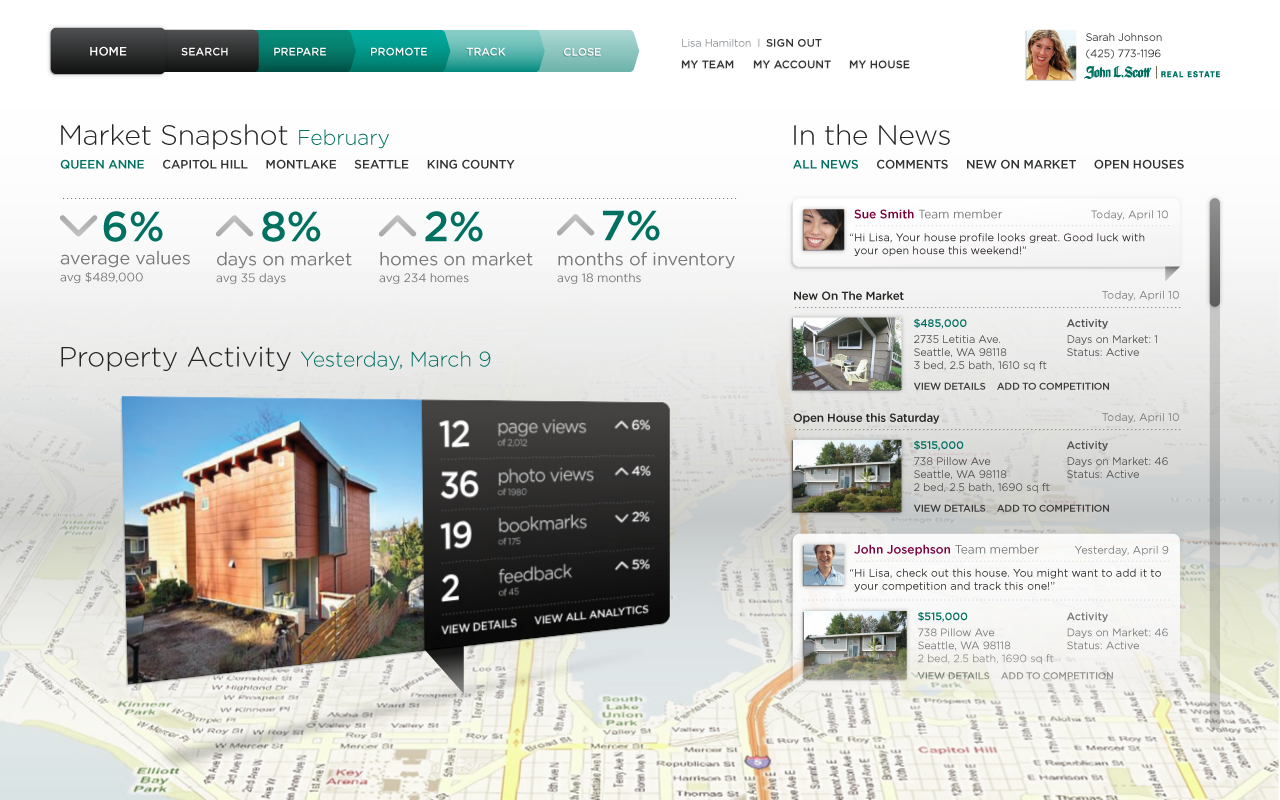 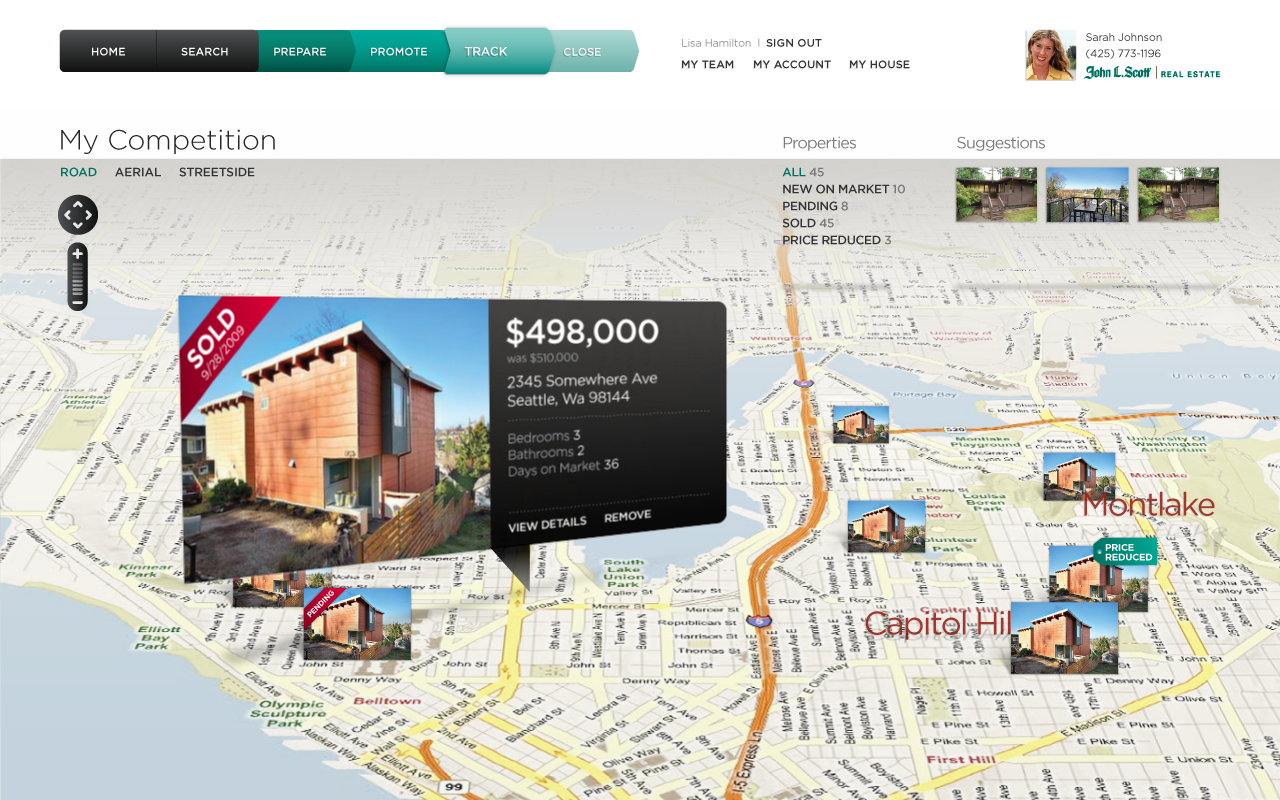 John L. Scott, Seller’s desktop
The application serves to optimize a home seller’s experience around marketing their home and it strengthens the relationship between agent and sellers
Status:	Shipping
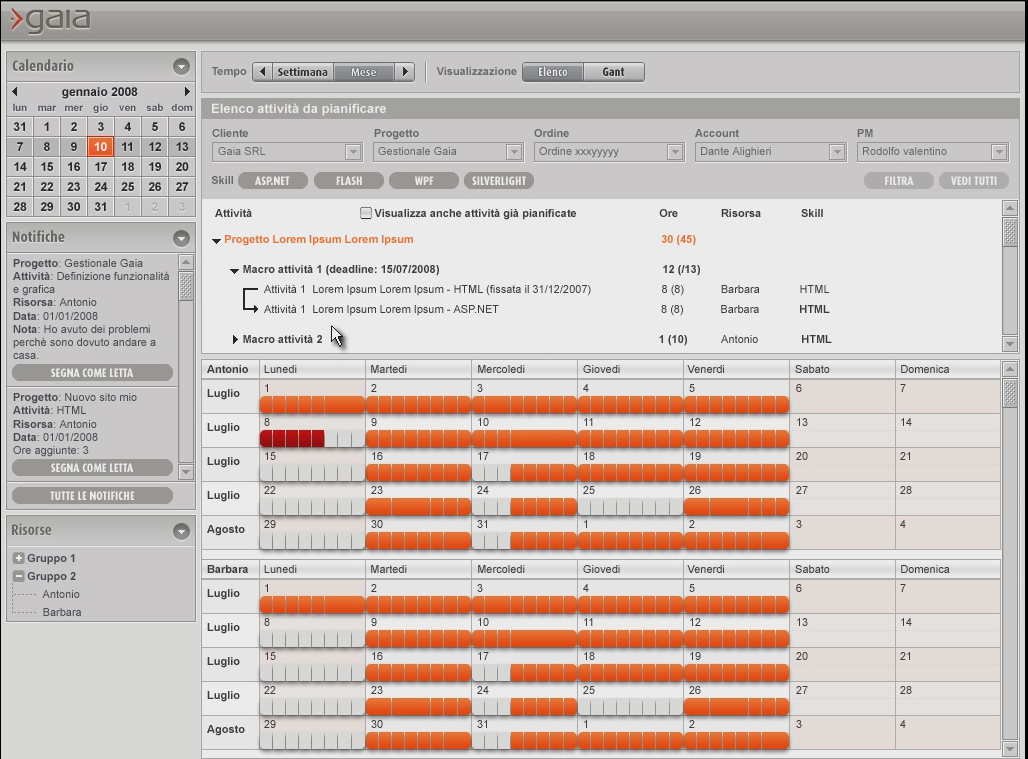 Gaia, Mozart
Project management application that empowers decisions makers to manage schedules, resources, risks, help desk, budgets, etc.  
Status:	Shipping
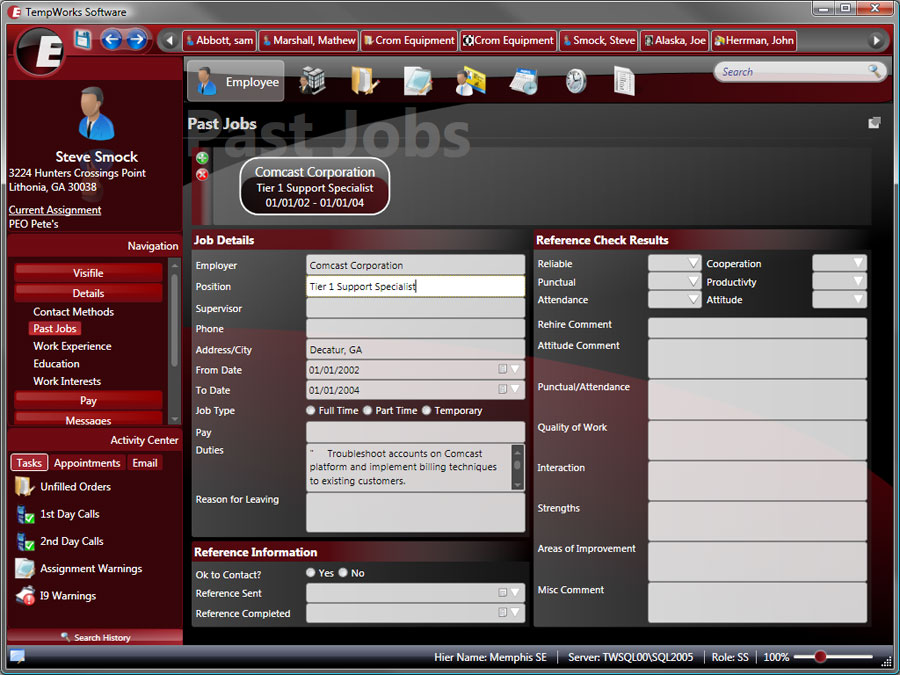 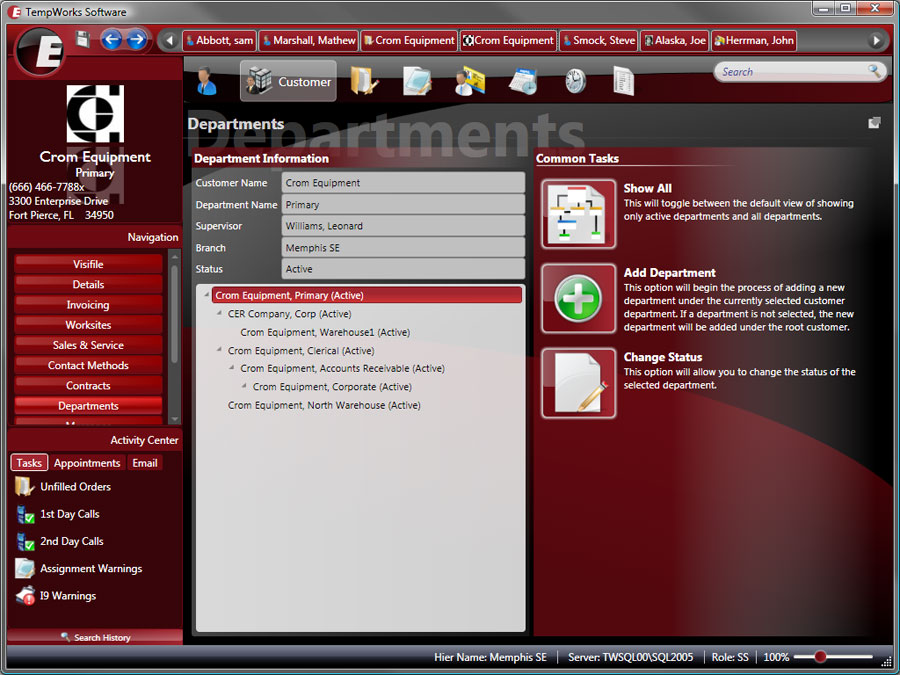 Tempworks Enterprise
Enterprise staffing management solution
Status:	Shipping
More Info:	http://www.tempworks.com/Enterprise.aspx
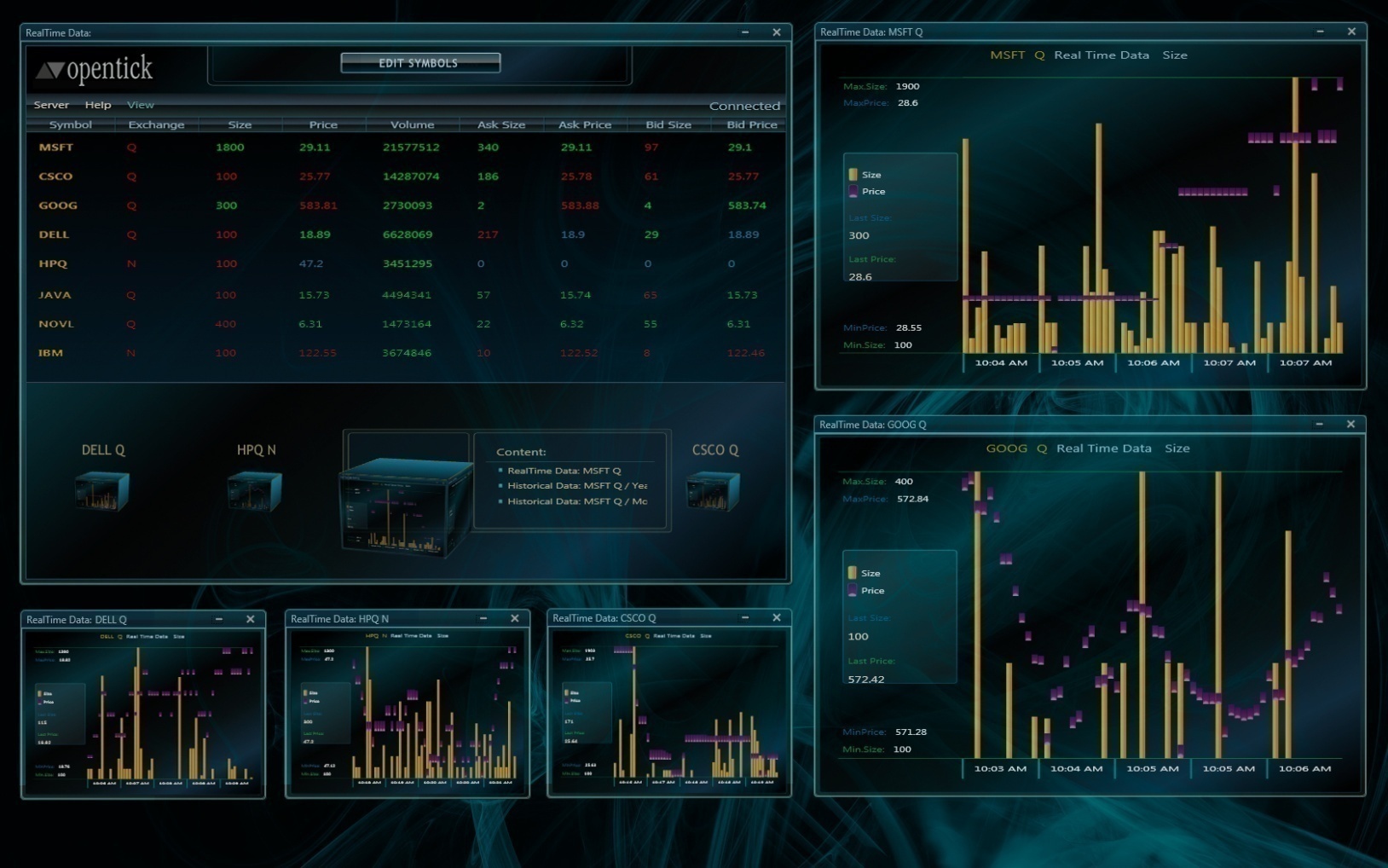 Eikos Partners: OpenTick 
Opentick is an open-source data provider that delivers free real-time 
and historical market data for trading systems and trading platforms.
Status: Shipping
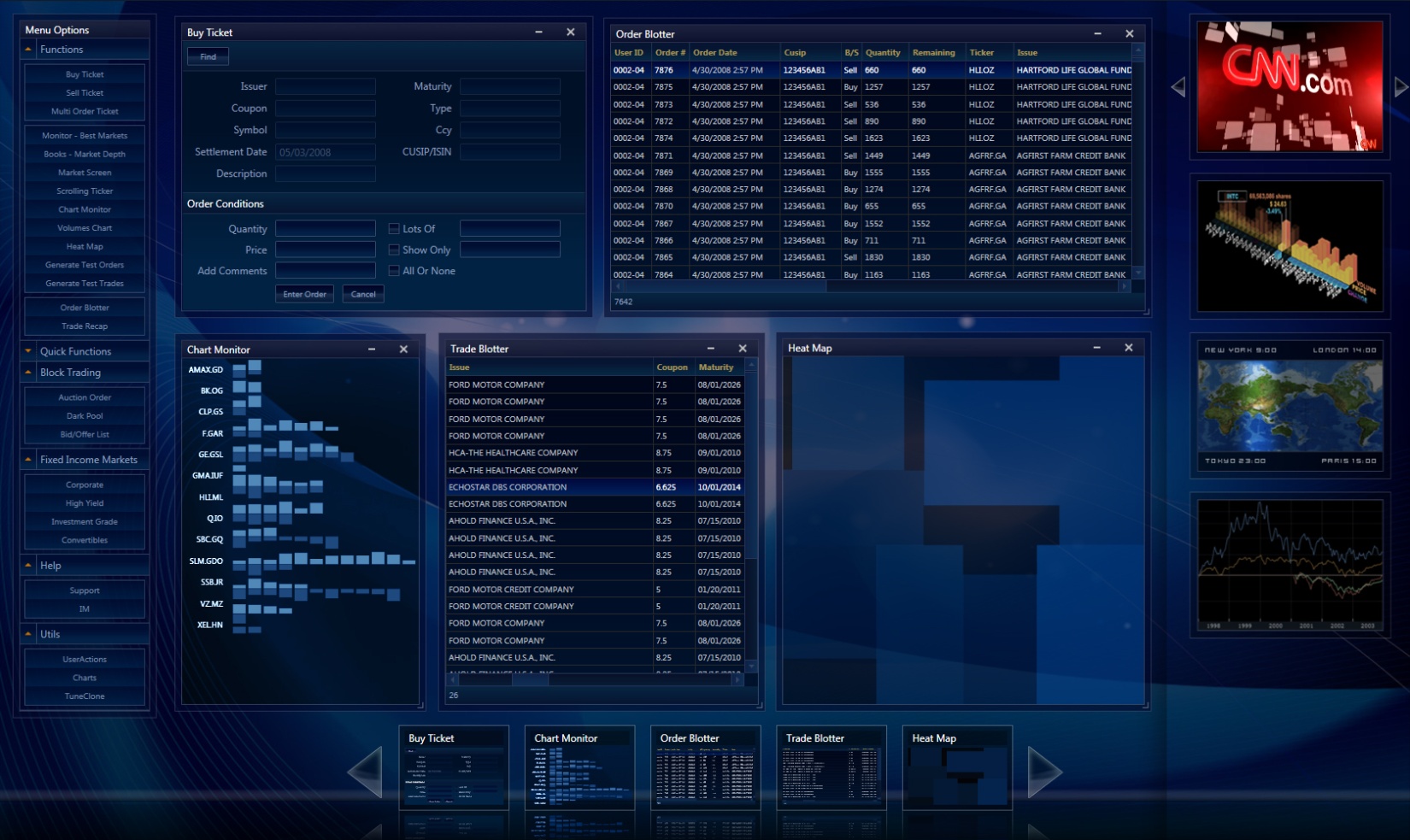 Eikos Partners: EPTrading
UIFramework for trading application. 
Status: Shipping
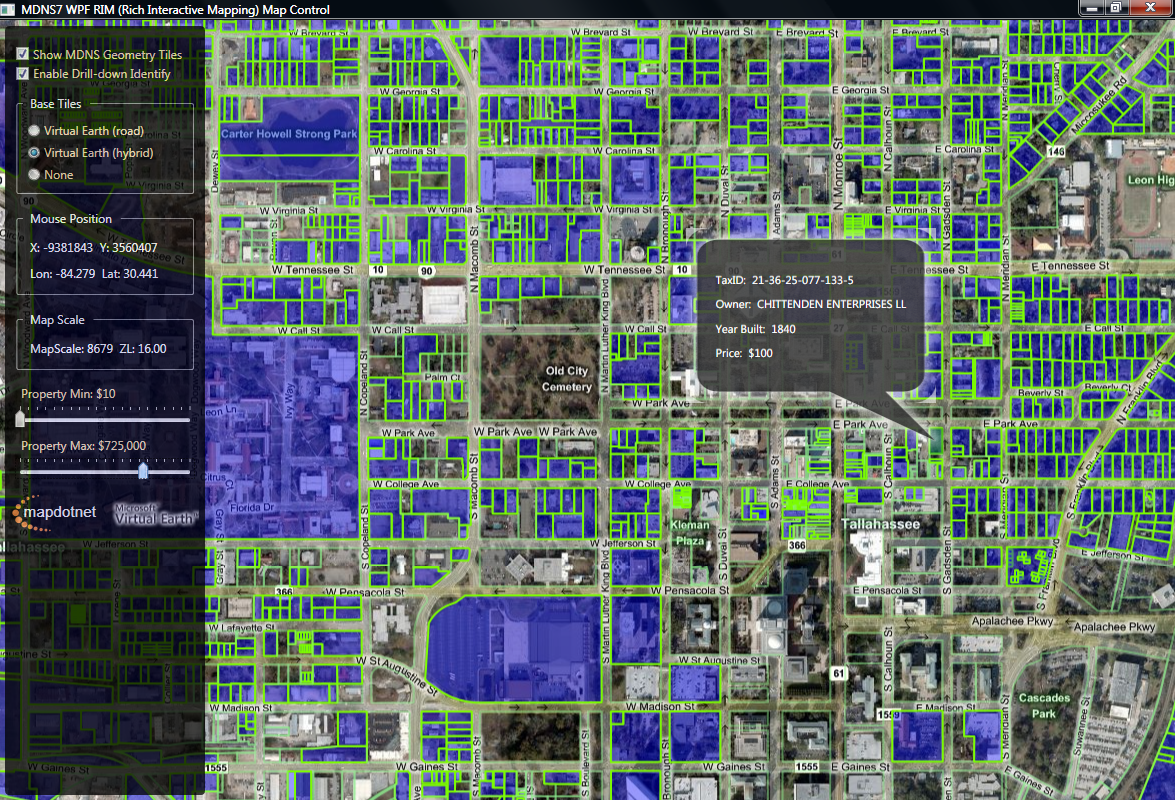 MapDotNet Server 7
GIS mapping software based on Virtual Earth
Status:	In development
[Speaker Notes: Contact: Sonny Ali]
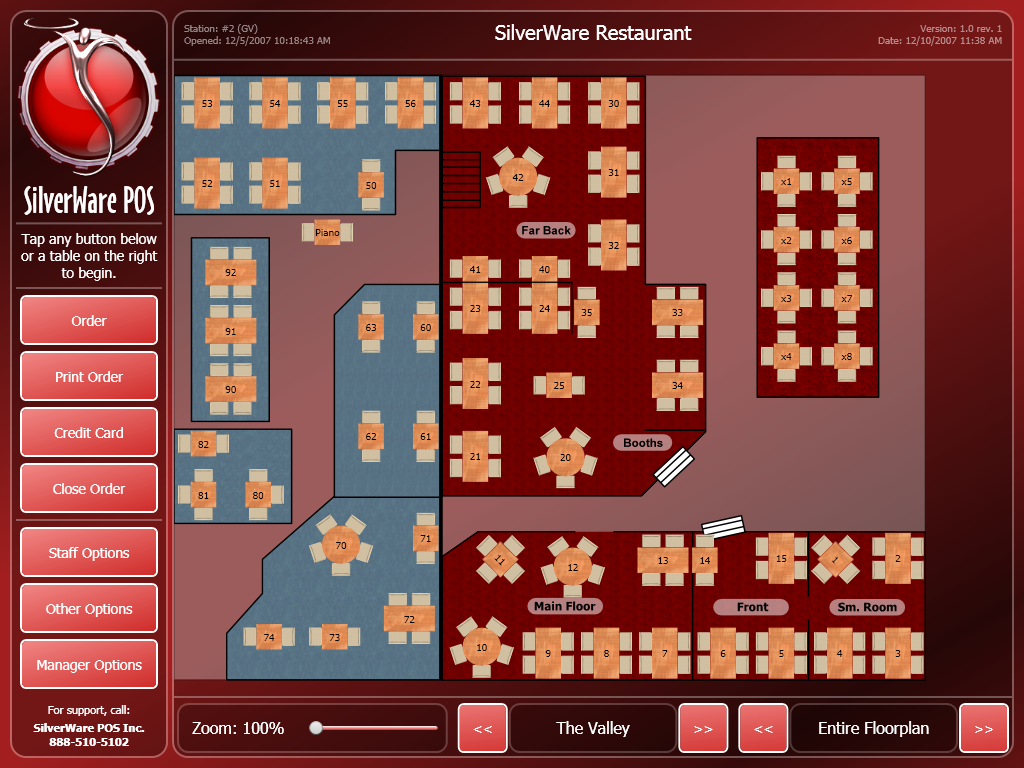 SilverWare
SilverWare  Avrio is a powerful hospitality industry solution with a highly intuitive GUI that makes it one of the most accessible P.O.S. solutions that restaurateurs and staff can use.
Status:	Shipping
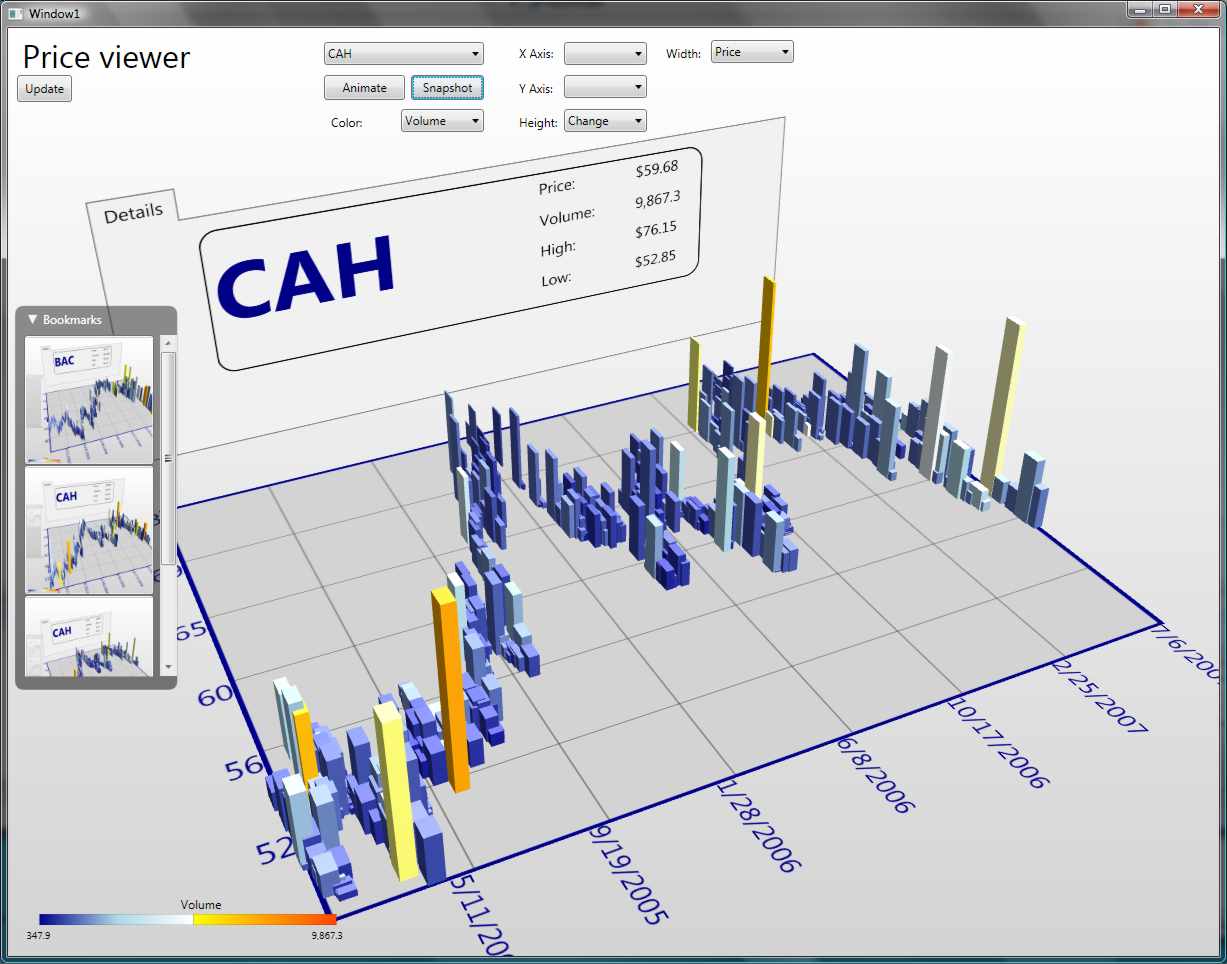 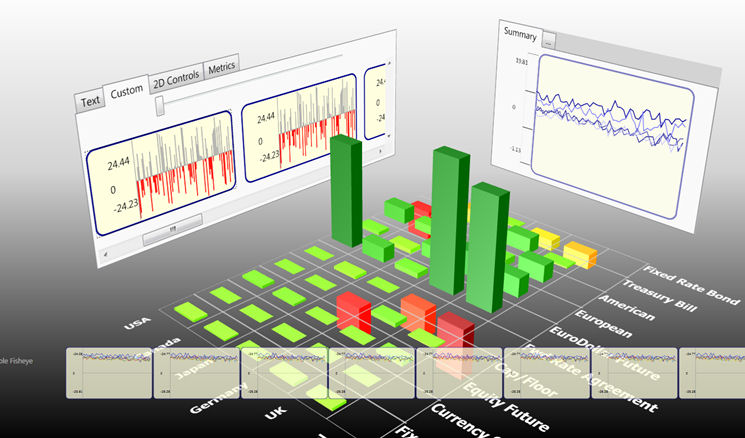 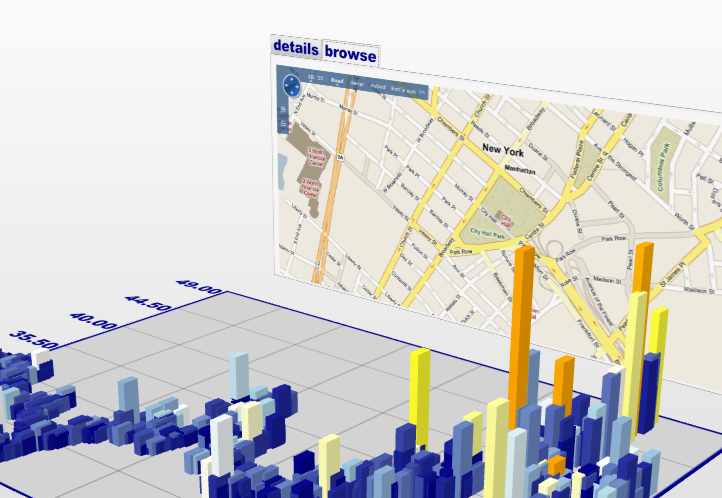 Oculus
Oculus.WPF is a 3D visualization library used to rapidly build enterprise visualization solutions. 
Status:	Shipping
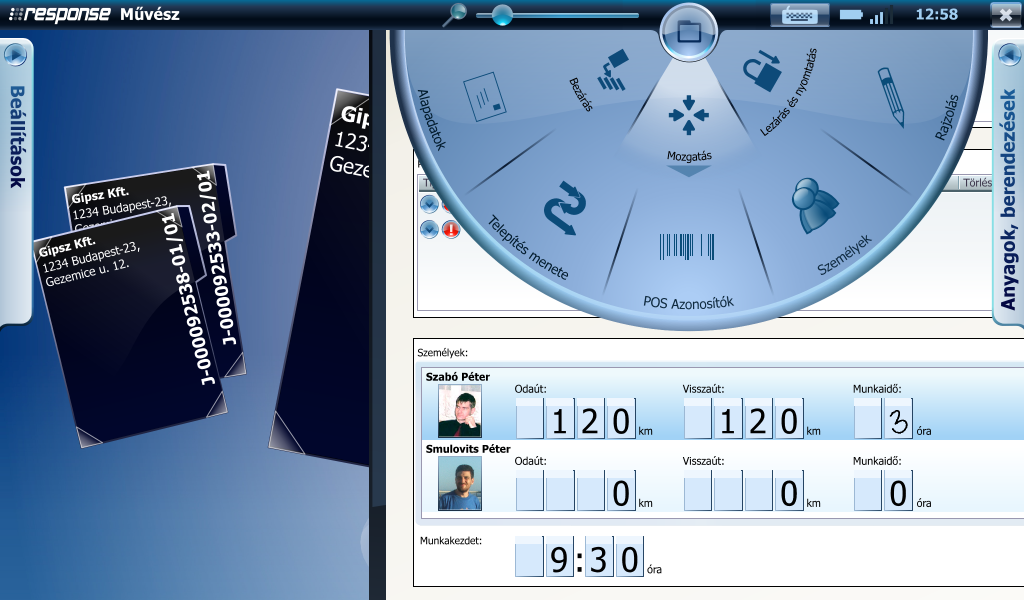 Művész
Covers the full range of the service operation from inventory to billing; from trouble ticketing to distribution and verification of work for more than 100 technicians performing the maintenance and installation tasks.
Status:	Shipping
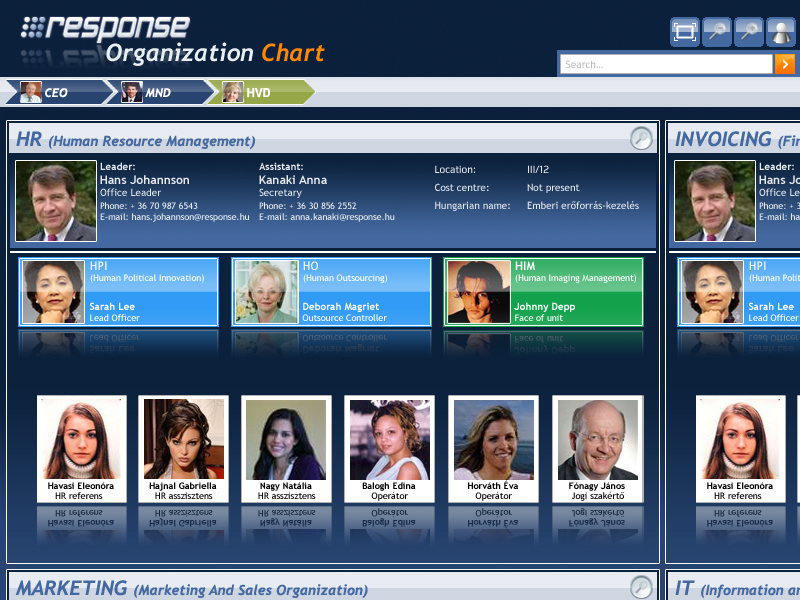 Response
Response is an application that organizations can use to visualize the relationships between organizational structures.
Status:	Shipping
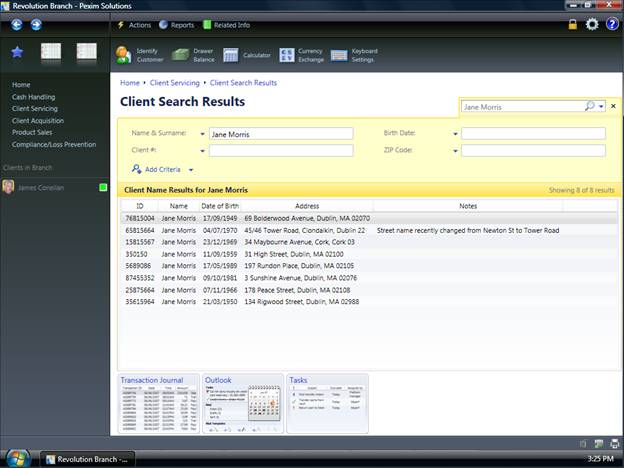 Pexim Revolution
Pexim Revolution is a next generation core banking system, built entirely on the .NET Framework 3.5.
Status:	Shipping
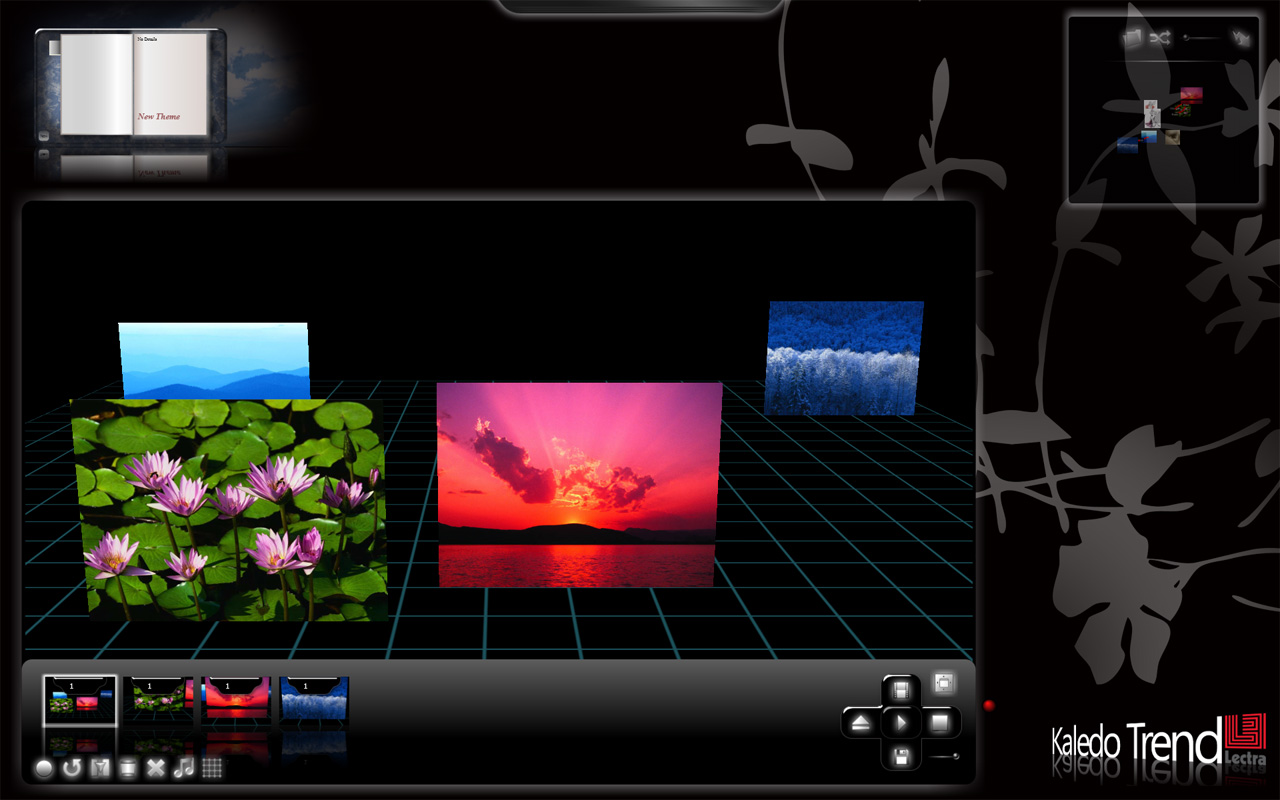 LECTRA
Create inspiration storyboards for fashion designers
Status:	Shipping
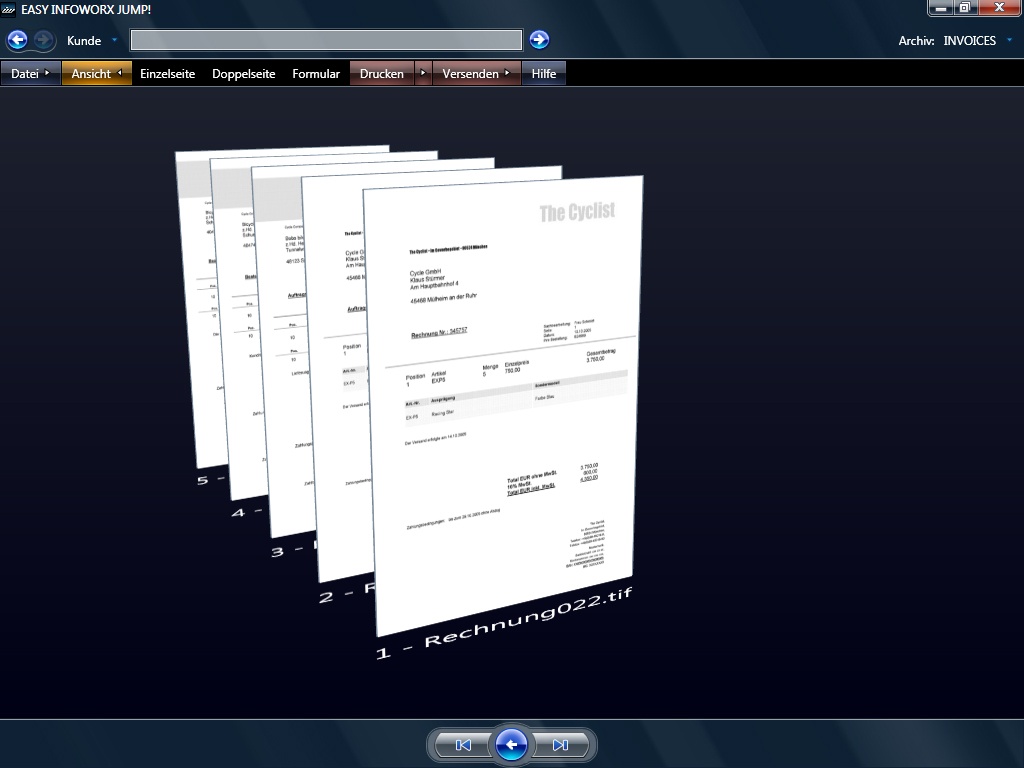 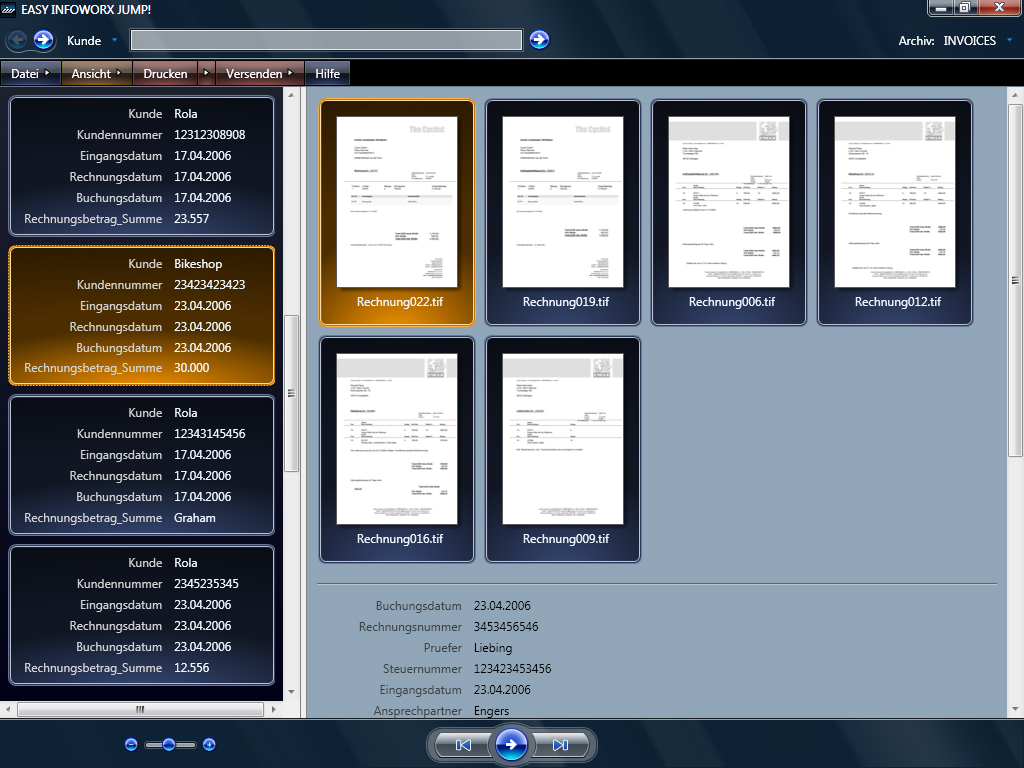 EASY Infoworx Jump!
Enterprise document management and archival solution

Web:	http://www.easy.de
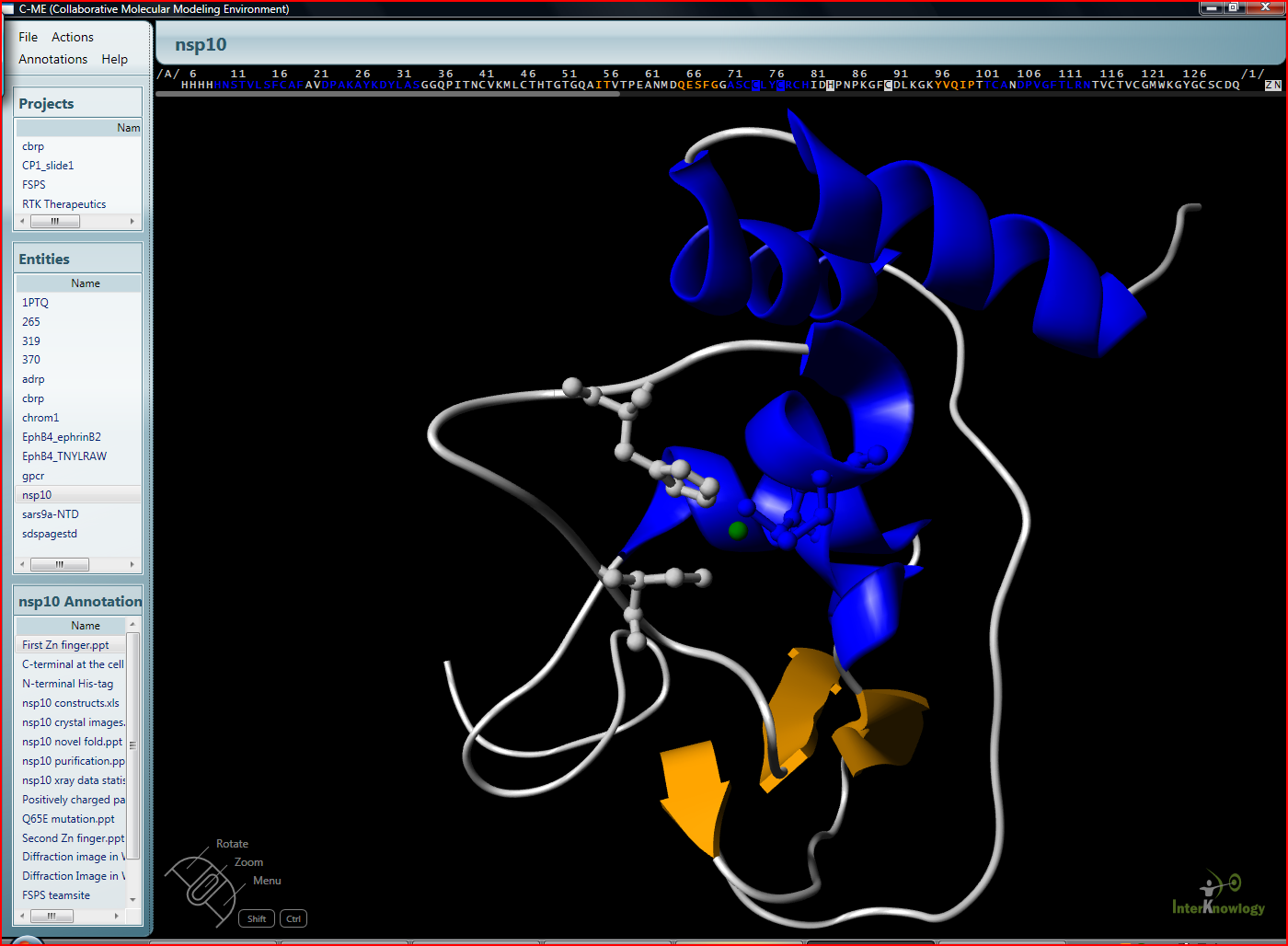 Scripps Healthcare
Allowing cancer researchers to collaborate in the search for a cure
Status:	Late Beta (Shown at Windows Vista BV Launch)
PR: 	.NET Developer’s Journal
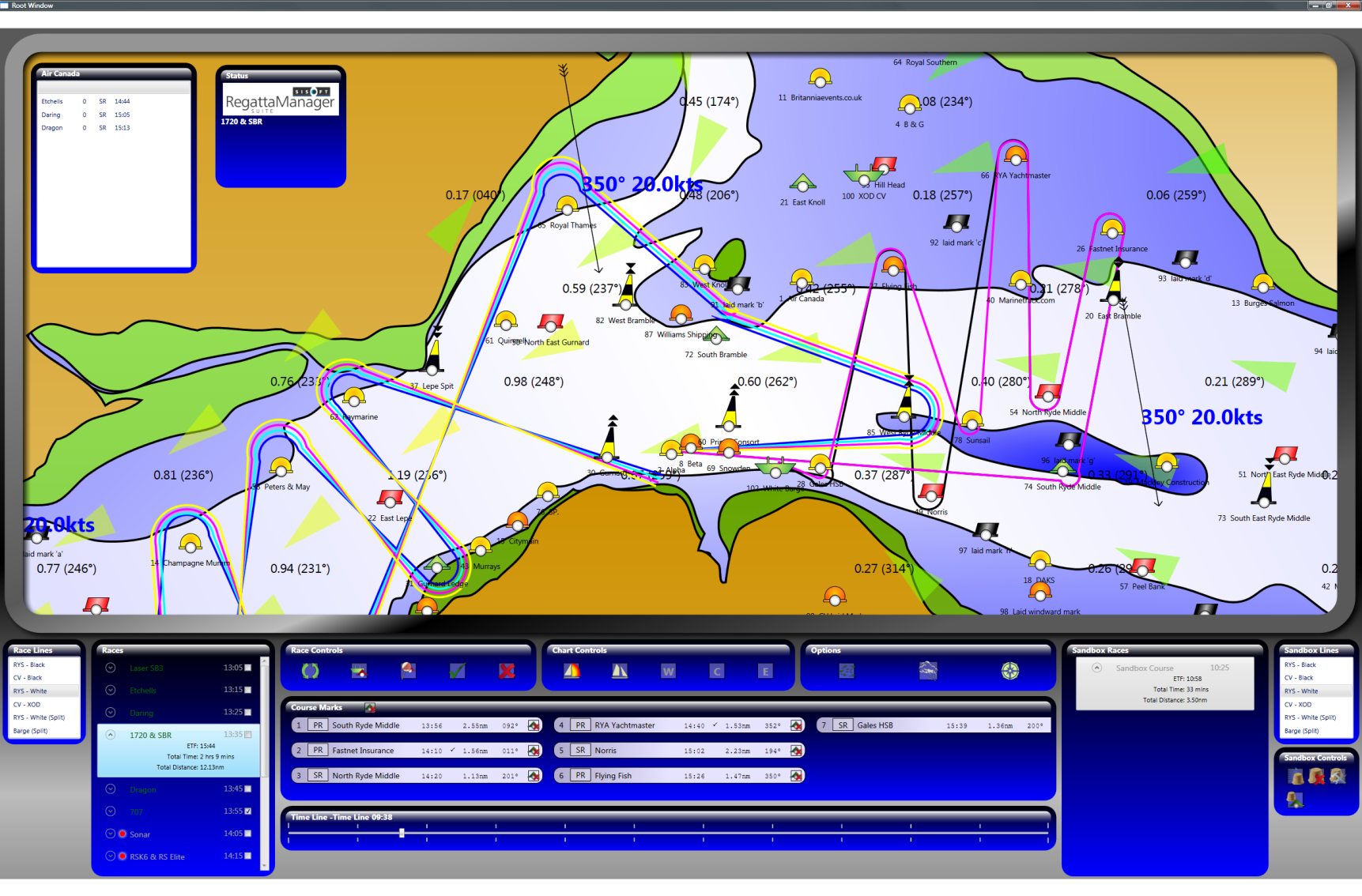 Skandia Cowes Week
Course setting software to plan and monitor a world-class sailing event
Status:	Complete, used in production for 2006 event
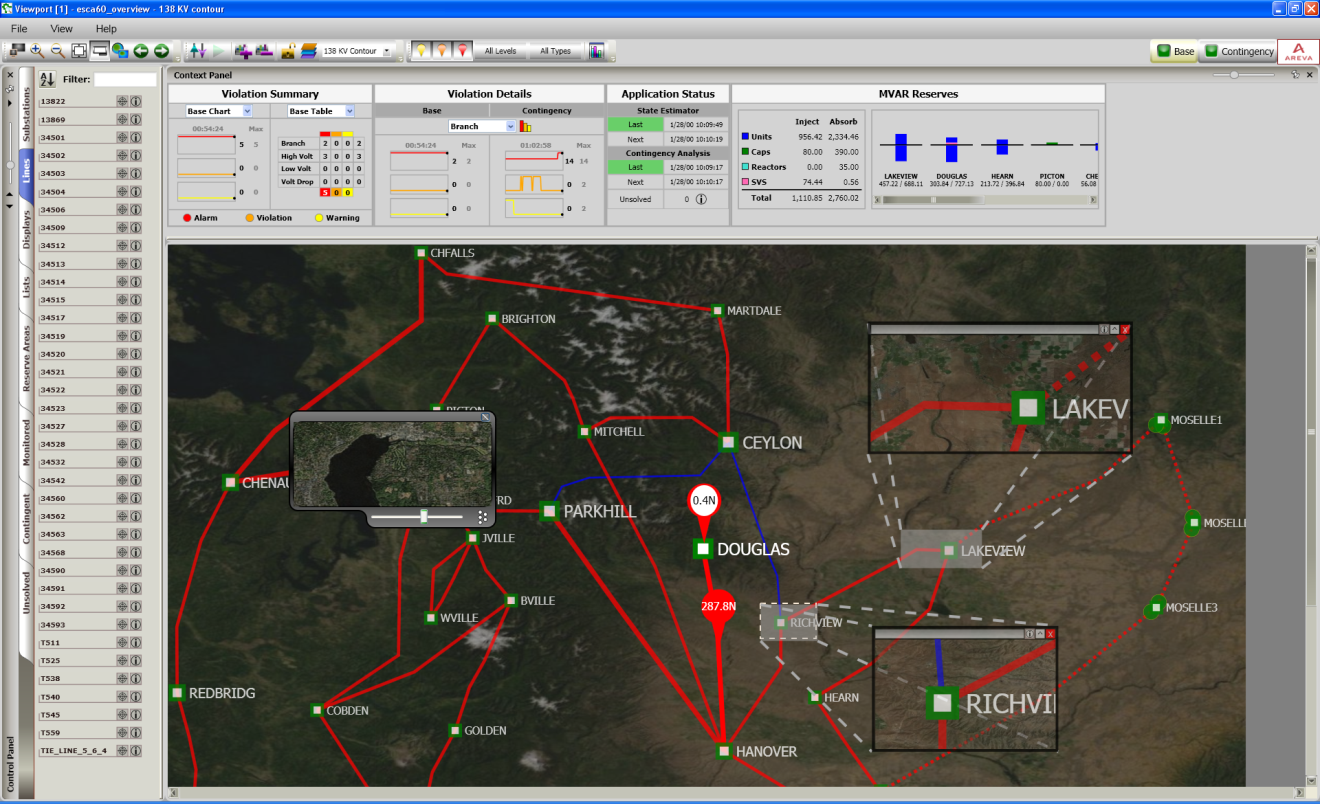 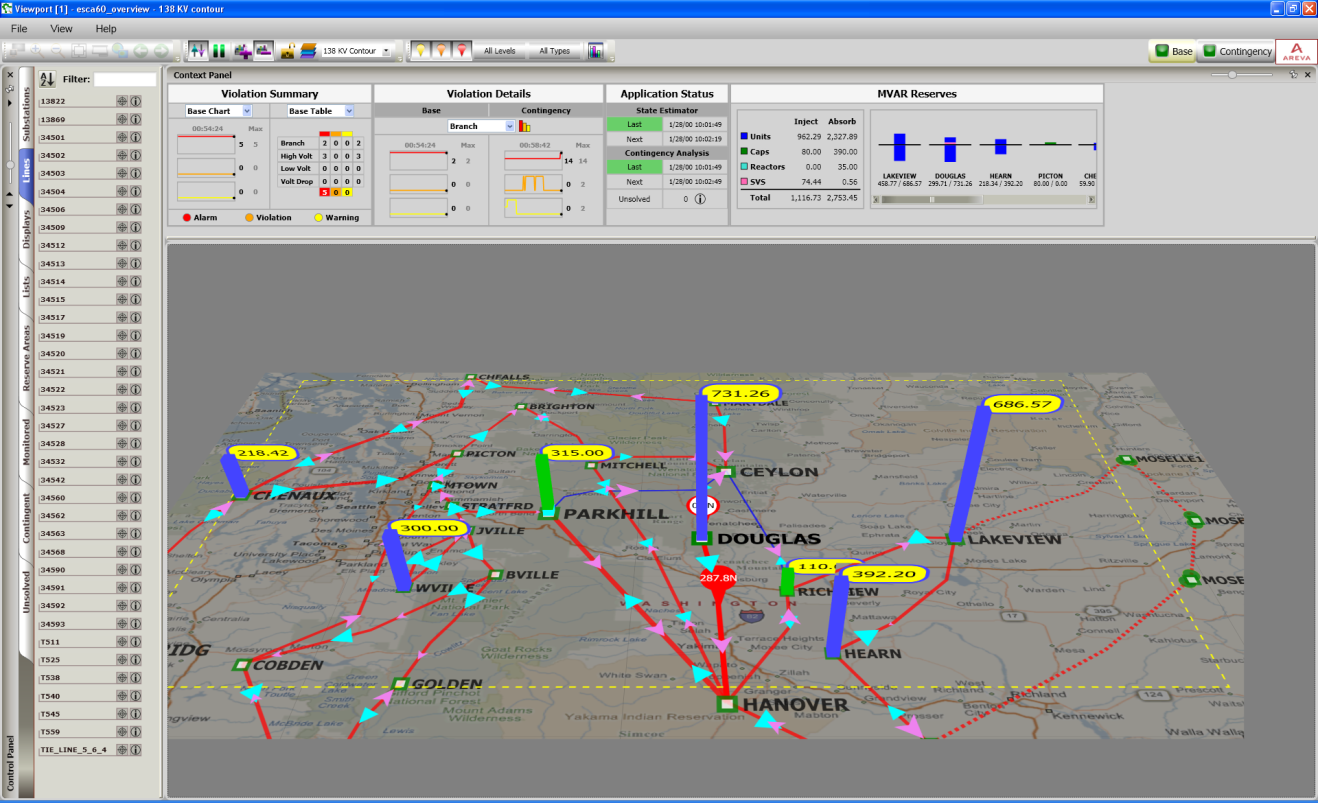 Areva 
Monitoring and controlling the electricity power grid
Status:	Shipping